Kubus en vierkantKubus
Kubus
Theorie
© Noordhoff Uitgevers bv
zijvlak EFGH
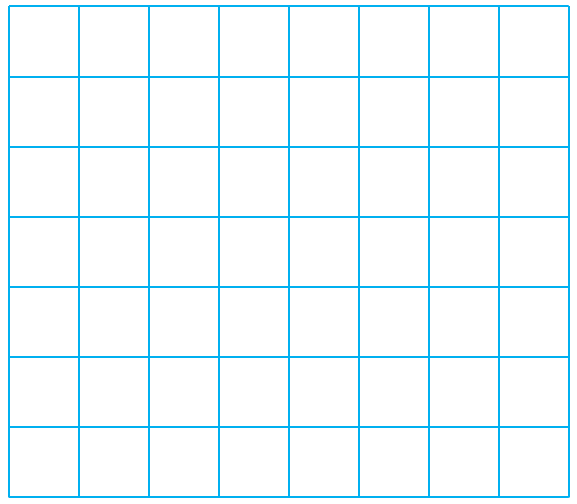 H
G
bovenvlak
E
F
ribbe AE
D
C
ondervlak
A
B
hoekpunt A
Bij de hoekpunten van de kubus staan hoofdletters.
Daarom heet de kubus ABCD EFGH.
© Noordhoff Uitgevers bv